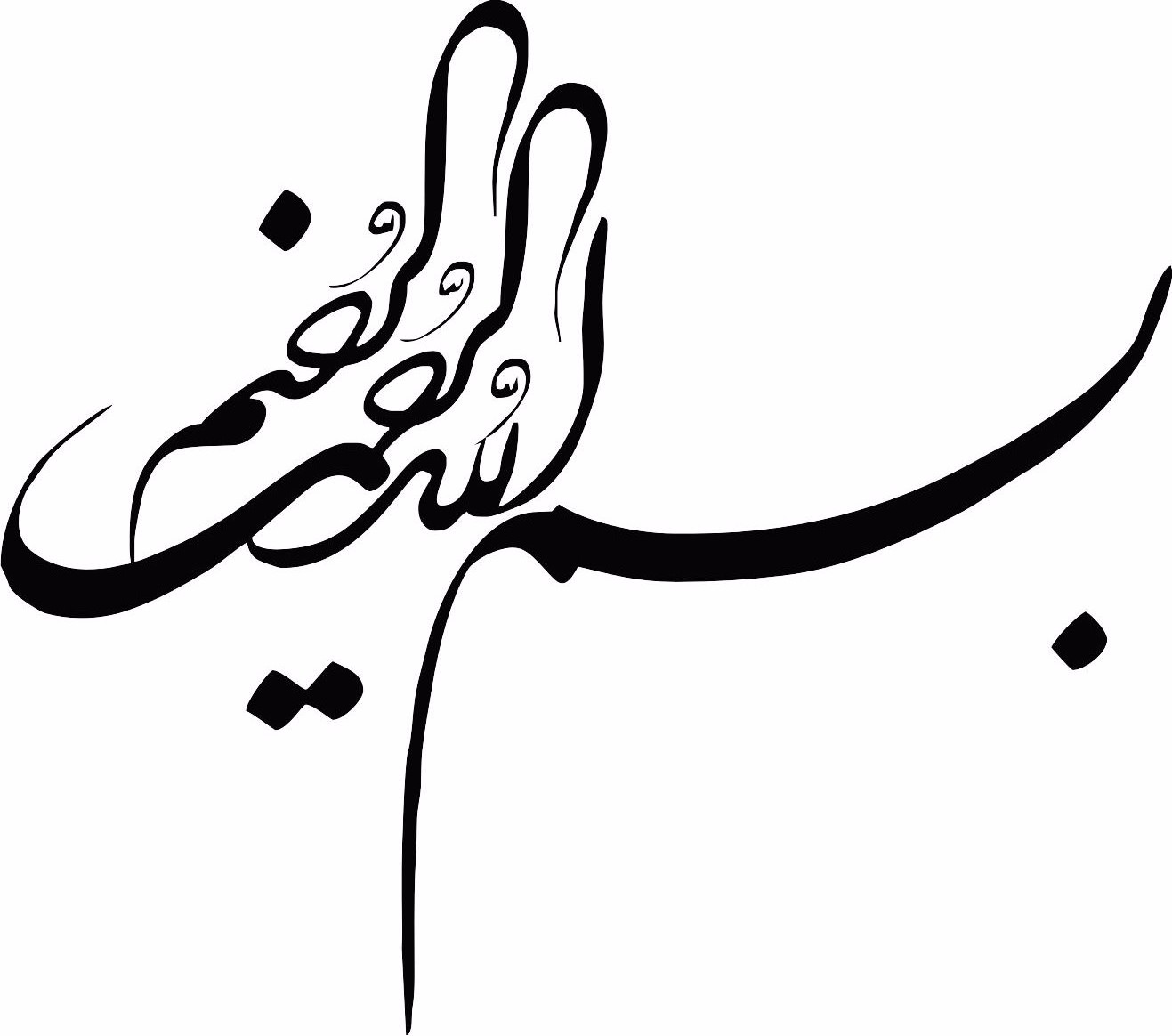 آموزش Paint
1- اشار ه گر موس را روی دکمه ی آغاز       قرار داده، کلید سمت چپ موس را فشار دهید.منوی استارت ظاهر میشود 2- و بعد گزینه all program را کلیک کرده و منوی دیگری باز میشود 3- سپس گزینه Accessories  را کلیک کرده و منو جدیدی باز میشود 4- و بعدش برنامه paint را انتخاب کرده و روی آن کلیک    کنید تا برنامه نقاشی اجرا شود.
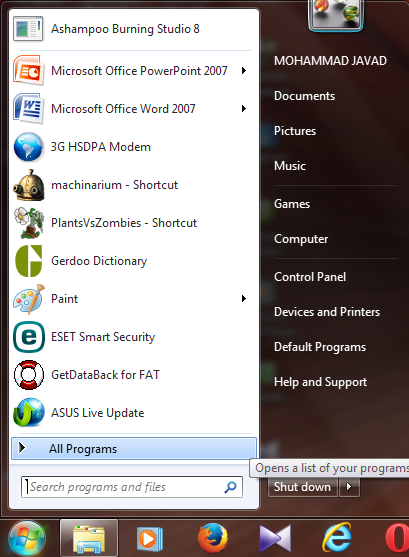 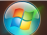 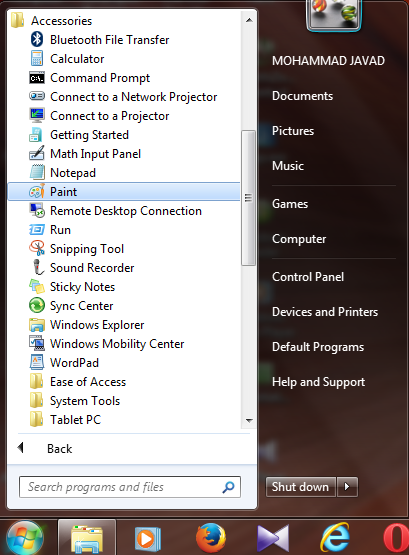 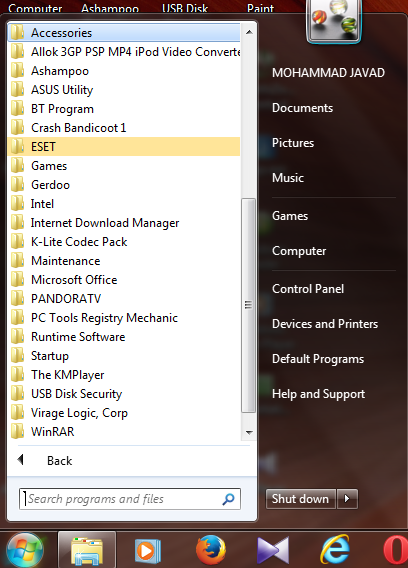 4
3
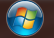 2
1
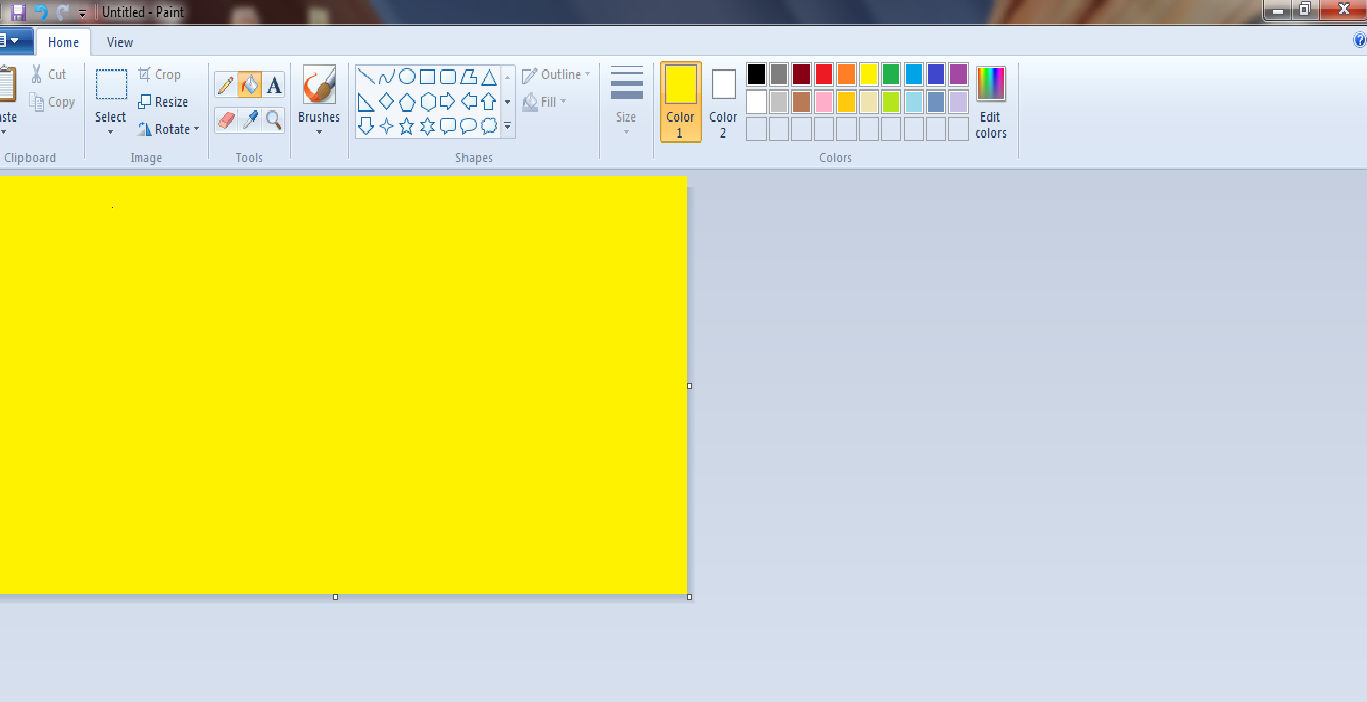 1- در قسمت رنگ ها روی رنگ دلخواه کلیک کنید.
2- در قسمت ابزار روی این ابزار کلیک کنید و بعد در نقطه دلخواهی از صفحه نقاشی کلیک کنید
3- تا رنگ صفحه نقاشی مطابق میل تغییر کند.
3
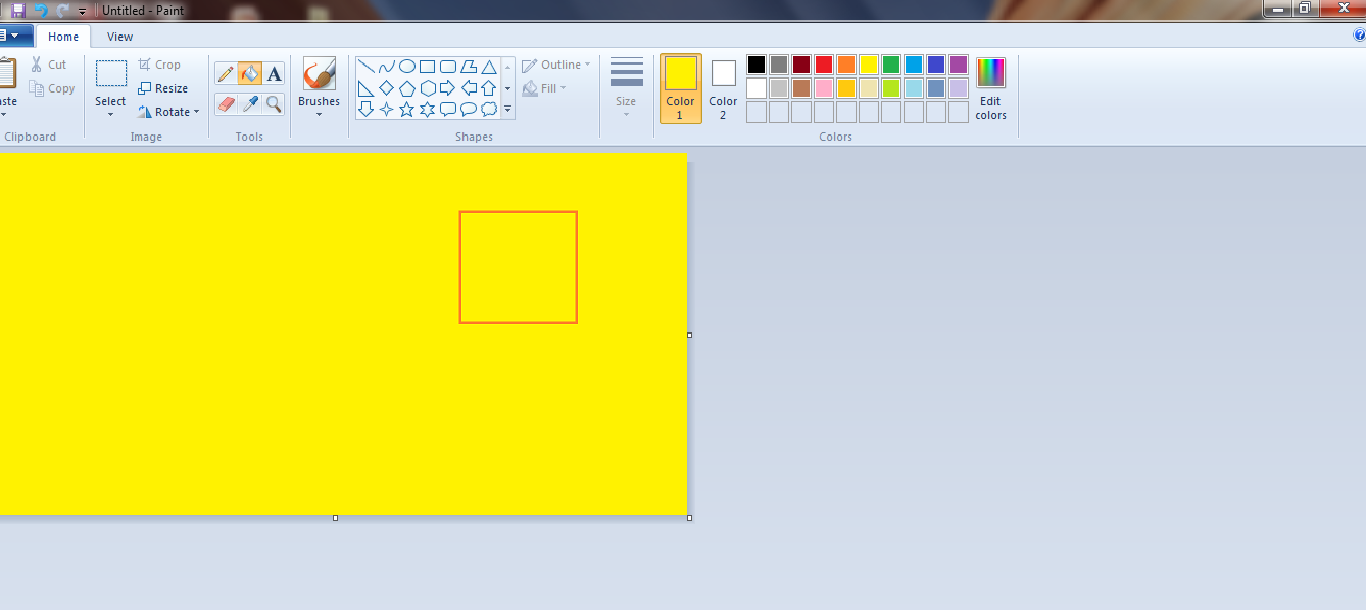 1- در قسمت ابزار یک شکلی را انتخاب کنید.
2- در قسمت رنگ هارنگ مورد دلخواه را انتخاب کرده:
الف) برای تعیین رنگ خط دور شکل روی color1 کلیک کنید.
ب) برای تعیین رنگ داخل شکل روی color2 کلیک کنید و سپس رنگ دلخواه را انتخاب کنید.
2
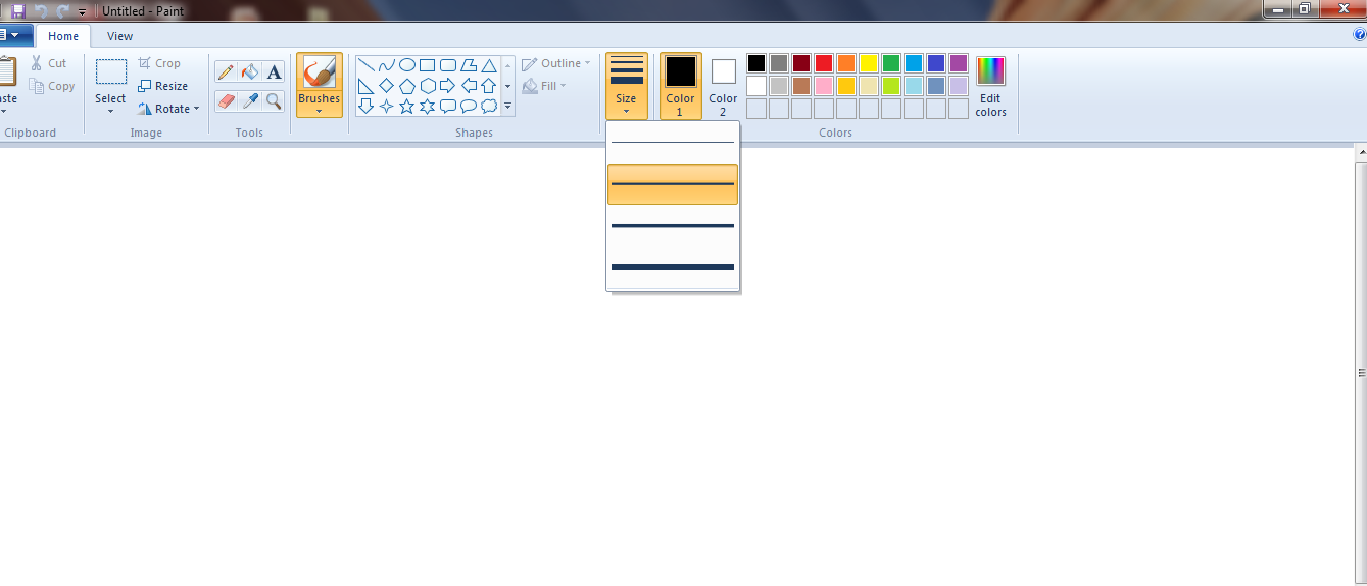 2
1
ابزارها :
1- پاک کن
2- مداد
3- برای نوشتن متن
4- رنگ کردن صفحه
3
4
در این قسمت برای انتخاب سایز مداد استفاده میشود که یکی از سایزها را به دلخواه انتخاب میکنیم
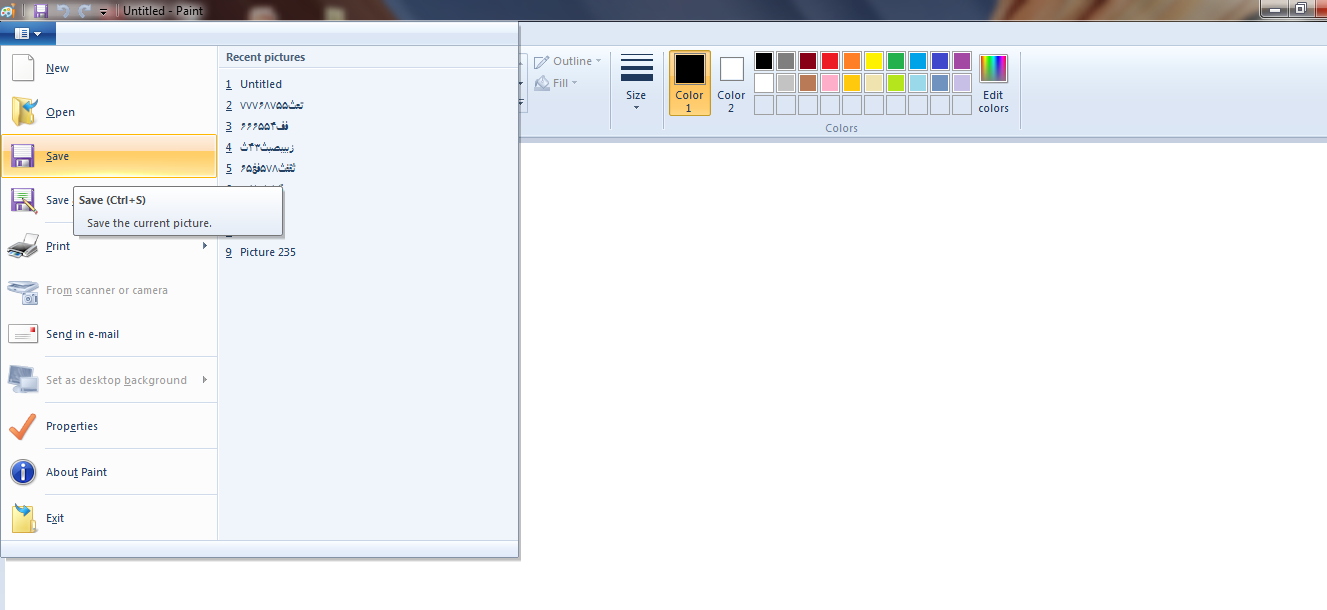 برای ذخیره کردن نقاشی خود روی این گزینه که با فلش قرمز نشان دادیم کلیک کنید تا پنجره ی زیر آن        باز شود سپس روی گزینه save کلیک کنید و بعد پنجره زیر باز میشود سپس نقاشی خود را با هر اسمی در هر جایی دوسدارید ذخیره کرده سپس save را کلیک کنید.
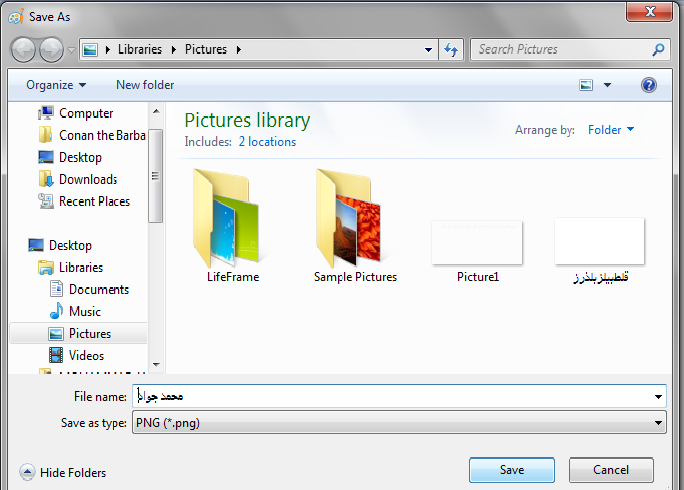 تهیه کننده : محمد جواد رضای